Computer Hardware and Software
Contents
Tech Talk: Introducing Your Computer
Types of Computers
Hardware Basics
Computer Memory and Storage Basics
Technology in Your Life
Introducing Your Computer
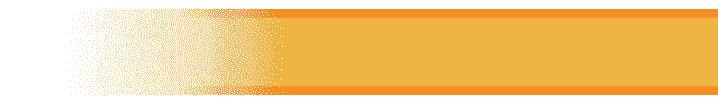 You Will Learn
Key Terms
personal computer (PC)
central processing unit (CPU)
bit
byte
hardware
input
output
random-access memory (RAM)
read-only memory (ROM)
storage device 
software
operating system (OS)
How computers work
To identify hardware
How memory and storage are used
To identify software
How networks work
Technology in Your Life
Introducing Your Computer
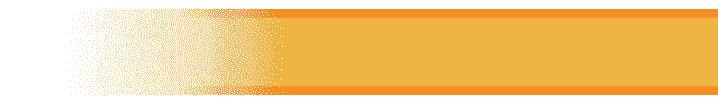 Types of Computers
Computers can be grouped by size, purpose, and number of users.
personal computer (PC) 
A computer used by one person at a time.
Technology in Your Life
Introducing Your Computer
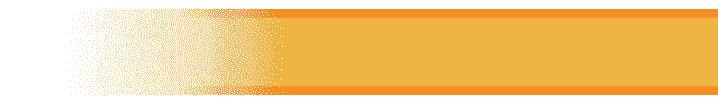 Types of Computers
PCs and Macs
Personal computers are grouped by the software they use:
PC - uses the Microsoft Windows operating system
Mac - uses the Macintosh operating system

Examples of personal computers are:
Desktops
Laptops
MP3 players
Mobile devices, phones, tablets, wearable devices (smart watch…)
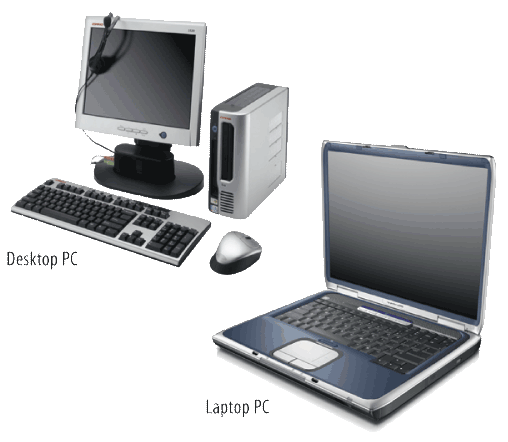 Technology in Your Life
Introducing Your Computer
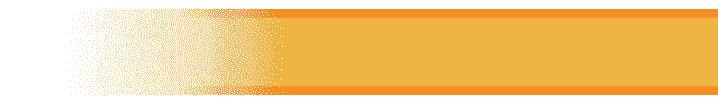 Types of Computers
How Does My Computer Work?
The “brain” of a computer is the central processing unit (CPU). When the CPU receives and carries out an instruction, it has completed one cycle. 

Computer’s speed = number of cycles completed in one 		       second

Cycles are measured in:
Megahertz (MHz) = millions of cycles per second
Gigahertz (GHz)   = billions of cycles per second
central processing unit (CPU) 
A microprocessor, or tiny computer chip, that receives and carries out all the instructions given to a computer.
Technology in Your Life
Introducing Your Computer
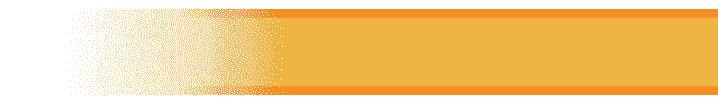 Types of Computers
Bits, Bytes, and Binary Numbers
Bits and bytes are small pieces of computerized data that communicate commands to a computer’s CPU:
A bit is either a 1 or a 0 (binary digits).
A byte contains eight bits.

Each letter in the English language is represented by one byte.
bit 
The smallest unit of computerized data

byte 
The building block for all information that flows through a computer.
Technology in Your Life
Introducing Your Computer
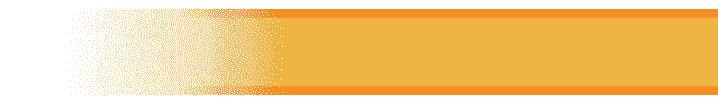 Types of Computers
How Big Is a Terabyte?
Common storage units:
Kilobyte (KB) = 1,000 bytes
Megabyte (MB) = 1,000 bytes, or 1 million (1,000,000) bytes
Gigabyte (GB) = 1,000 MB, or 1 billion (1,000,000,000) bytes
Terabyte (TB) = 1,000 GB, or 1 trillion (1,000,000,000,000) bytes
Technology in Your Life
Introducing Your Computer
Types of Computers
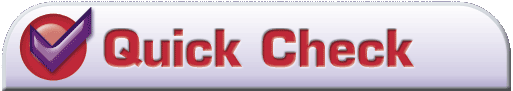 Compare and Contrast  What are some similarities and differences between mainframe computers and personal computers?
Some similarities are:
Both have a central processing unit (CPU).
Both read only 1s and 0s.
Both recognize and process bits and bytes.
For both, speed is determined by cycles per second.
Some differences are:
Mainframes are very large. PCs can be very small.
Mainframes can be used by thousands of people at once. PCs can only be used by one person at a time.
Mainframes are used by corporations and government agencies. PCs are used by individuals, like students!
Technology in Your Life
Introducing Your Computer
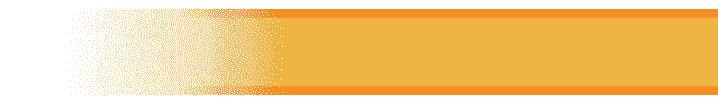 Hardware Basics
Your computer may use hardware like the components shown here.
hardware 
The collection of physical pieces, or components, that make up a computer.
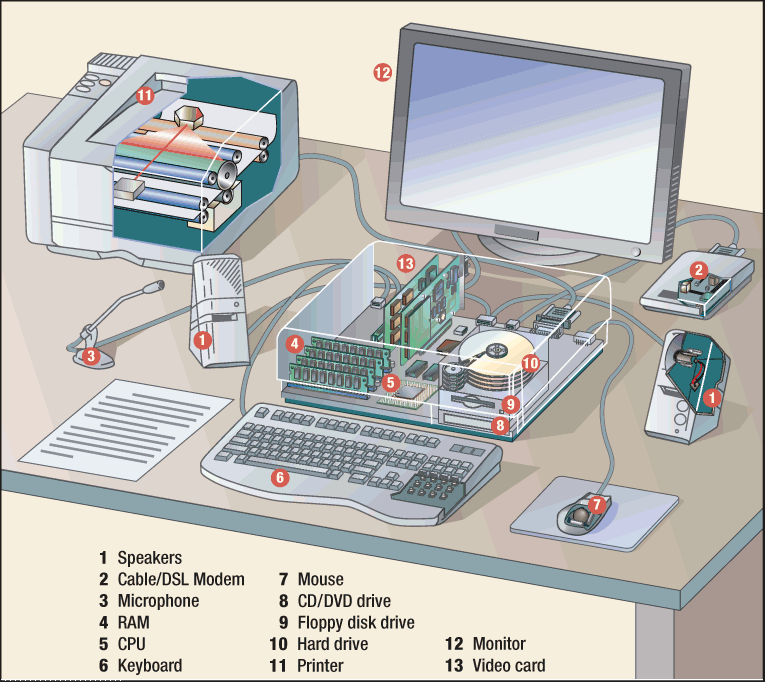 Introducing Your Computer
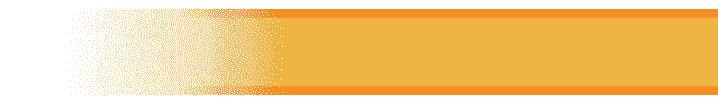 Hardware Basics
Hardware can be inside or outside the computer:
The CPU and hard drive are inside the computer.
2 Types of Hard drives – Magnetic and Solid state (SSD)
The keyboard, monitor, and printer are outside the computer and must be connected by cables.
Technology in Your Life
Introducing Your Computer
Hardware Basics
What Are Input and Output Devices?
Information flows between you and your computer through input and output devices. Examples of input devices are:
keyboard
mouse
scanner
digital camera
joystick
Examples of output devices are:
monitor
printer
speakers
input 
Information that is entered into a computer. 

output 
Information that a computer produces and delivers back to the user.
Technology in Your Life
Introducing Your Computer
Hardware Basics
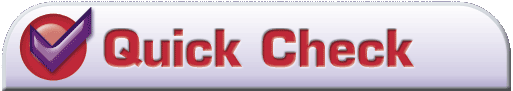 Identify  Name three hardware components that are also input devices, and three hardware components that are also output devices. (Try to think of input and output devices that have not been mentioned yet.)
Input devices include:
digital camera
joystick
keyboard
microphone
mouse
scanner
touch screen
trackball
Output devices include:
monitor
printer
projector
speakers
Technology in Your Life
Introducing Your Computer
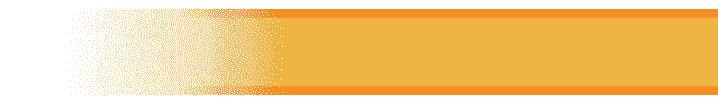 Computer Memory and Storage Basics
When Do I Use RAM and ROM?
When you use your computer to perform any type of task, you are using two types of memory:
read-only memory (ROM) 
Memory that permanently stores data and that cannot be erased or changed. 

random-access memory (RAM)
Temporary memory that a computer uses to store data and process information while working in a program. It is erased when the computer is turned off.
Technology in Your Life
Introducing Your Computer
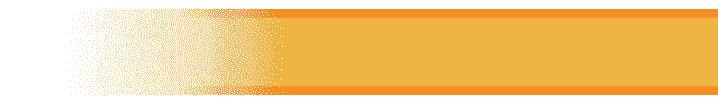 Computer Memory and Storage Basics
How Is Information Stored?
When you save a file, you move the information from RAM to a storage device. The type of storage device depends on how much space is needed. Music and video files require more storage space than text files.
storage device
Computer equipment used to store data. Examples of storage devices are hard drive, network server, floppy disk, CD, DVD, and USB flash drive. 
2-Types of Hard Drives
Magnetic and SSD – Solid State Hard Drive
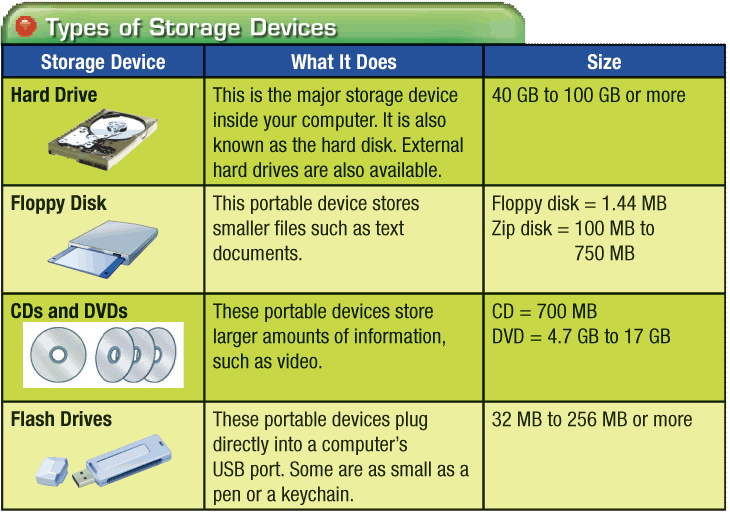 Technology in Your Life
Introducing Your Computer
Hardware Basics
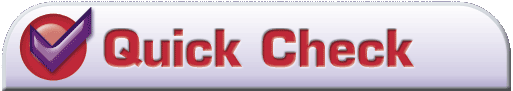 Explain  What do ROM and RAM stand for, and what do they do?
ROM:
Stands for read-only memory
Is permanent memory
Works when you turn a computer on or off
Stores data even when a computer is turned off
RAM:
Stands for random-access memory 
Is temporary memory
Works when you start and use software
Stores data only while a computer is on
Introducing Your Computer
Software Basics
Software is the set of instructions that lets you “talk” to your computer. Software translates commands into bits and bytes. Different types of software have different functions:
Operating system (OS) software - makes your computer work
Application software - lets you do different tasks on your computer
Utility software - helps you maintain your computer and keep it in good running condition
software 
A set of instructions, also called a program or application, that tells a computer how to perform tasks. 

operating system (OS) 
Software that controls all the other software programs and allows a computer to perform basic tasks.
Technology in Your Life
Introducing Your Computer
Software Basics
What Is an Operating System?
The operating system (OS) controls all other software and allows the hardware devices to work properly. Some popular operating systems are: 
Microsoft Windows - for PCs
Mac OS - for Apple computers
Linux - for very large network computers
Handheld operating systems - for PDAs, MP3 players, and cell phones 

What Is a GUI?
Nearly all modern operating systems use a graphical user interface (GUI). This lets users click on images or text on the screen instead of having to type commands. Example Windows or Mac OS (Point and Click) Windows Environment
END
Technology in Your Life